Написание большой буквы в именах сказочных героев
Карлсон
Красная Шапочка
Доктор Айболит
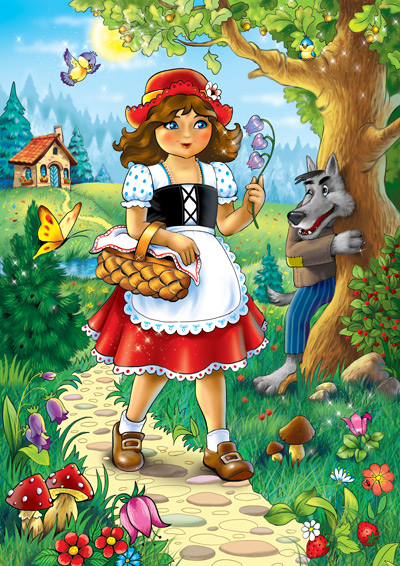 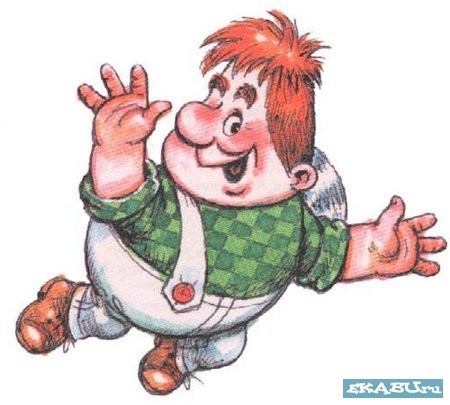 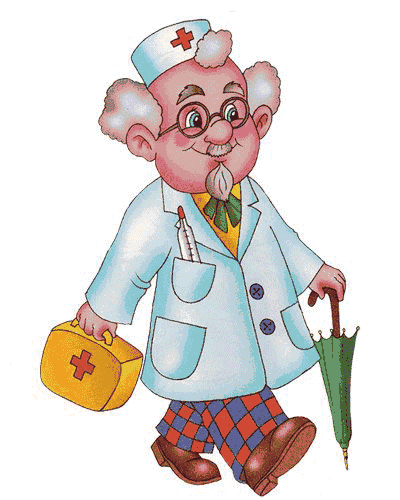 Кощей Бессмертный
Баба-Яга
Кот в сапогах
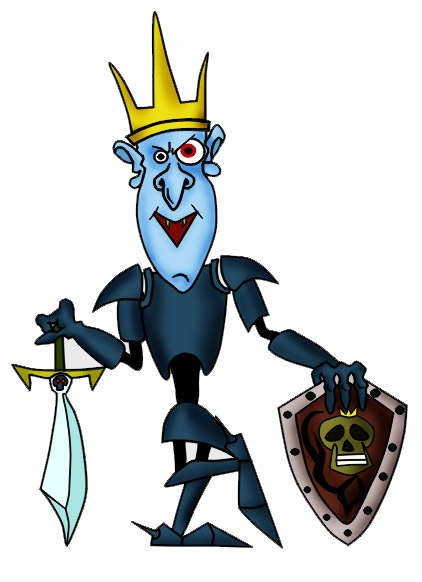 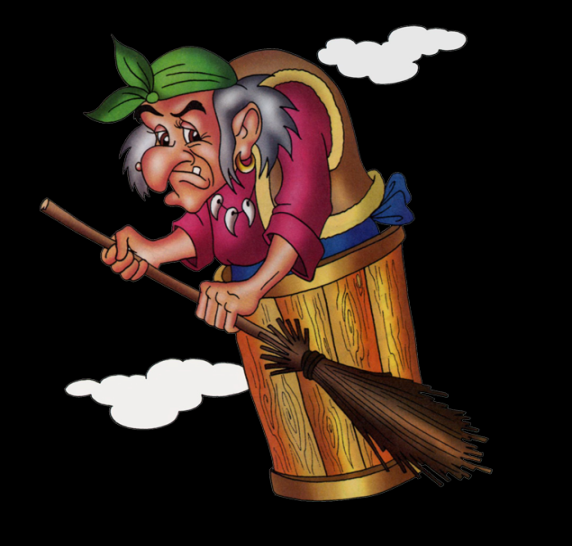 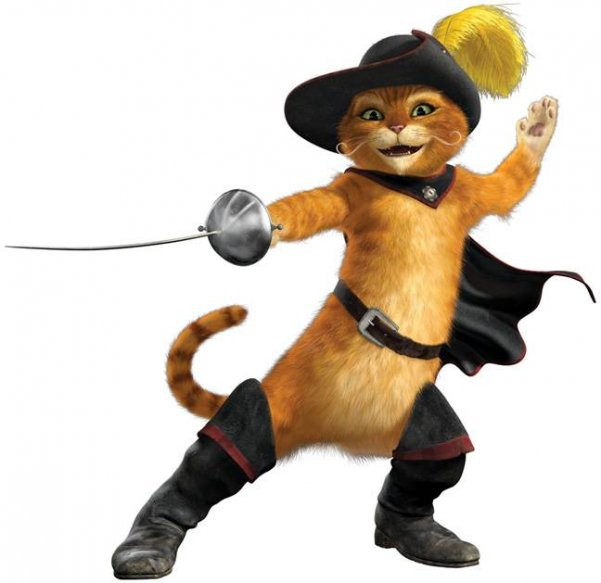 Доктор Айболит
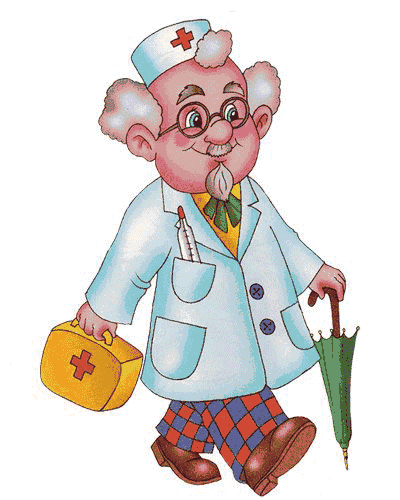 Карлсон
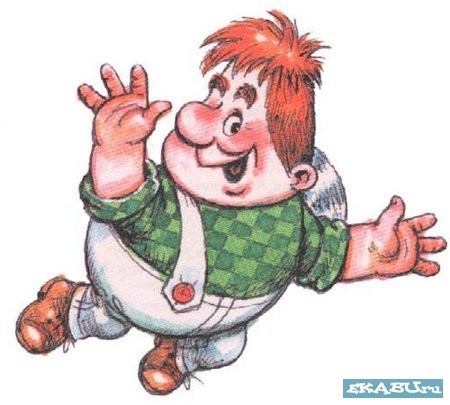 Золушка
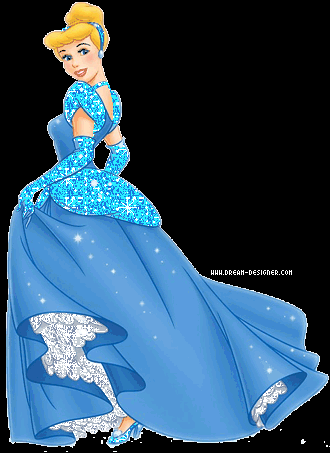 Кощей Бессмертный
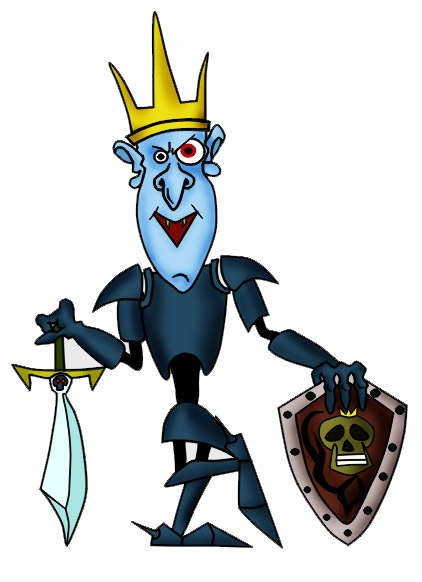 Баба-Яга
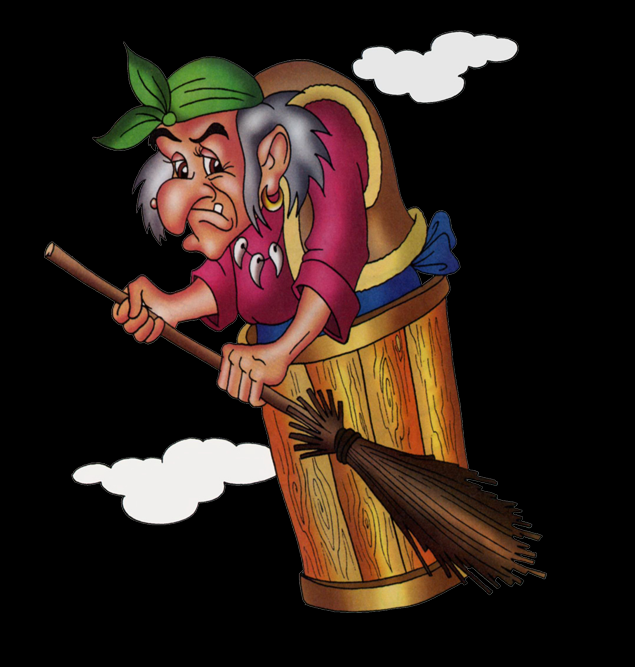 Кот в сапогах
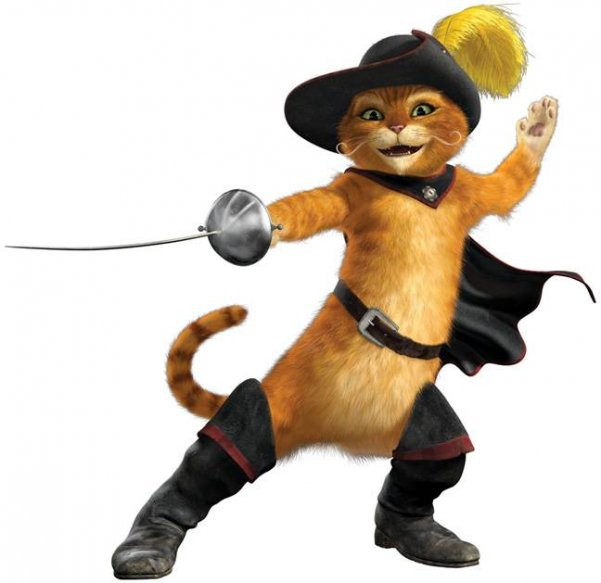